213
節水暑假活動作業      教案設計競賽
之
【活動目的】
以節水活動為主題，希冀藉由教育的力量向下扎根，廣邀國中小學教師對節水課程及教材設計之創新發想，提升節水教案之趣味性，期望學生能於遊戲中學習節水之相關知識、建立正確之節水概念。並間接地將節水之概念傳遞至家庭，將節水確實的落實於日常生活中。藉由多元彈性教材，給予學生水資源保育與節水教育觀念，學習水資源的豐富與可貴，培養自尊尊環境的認知。
【主辦單位】經濟部水利署
【協辦單位】教育部
【執行單位】財團法人台灣經濟研究院。
【競賽時程】自即日起至102年6月15日止。
【參賽資格】國民中小學現職教師或有興趣投入教學活動之設計者。
【主題範圍】主題及教學概念與節水相關且適合國中小課程。
【競賽規則】
一、比賽可以以團隊或個人形式參與，團隊人數以4人為限。
二、參賽者每人參與徵選作品以2件為限。
三、參賽教案以尚未正式發表之著作為限。參賽者請填具著作財產權與同意書同意主辦        單位出版發行，以利學術交流及分享研究成果。
四、收件期間僅公開參賽作品名稱、作者及簡介，但於活動截止後，所有通過初選的完        整作品將公布於活動網站內提供下載。
五、參賽及獲獎之稿件作品，將編輯為手冊，所繳交之甄選資料承辦學校恕不退回，請        自存備份。
主辦單位
協辦單位
執行單位
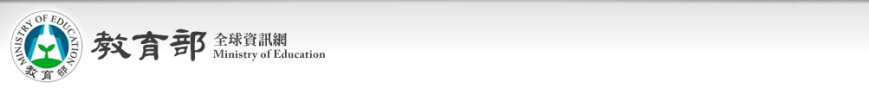 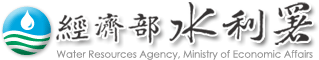 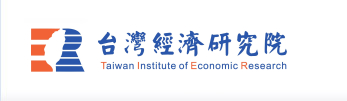